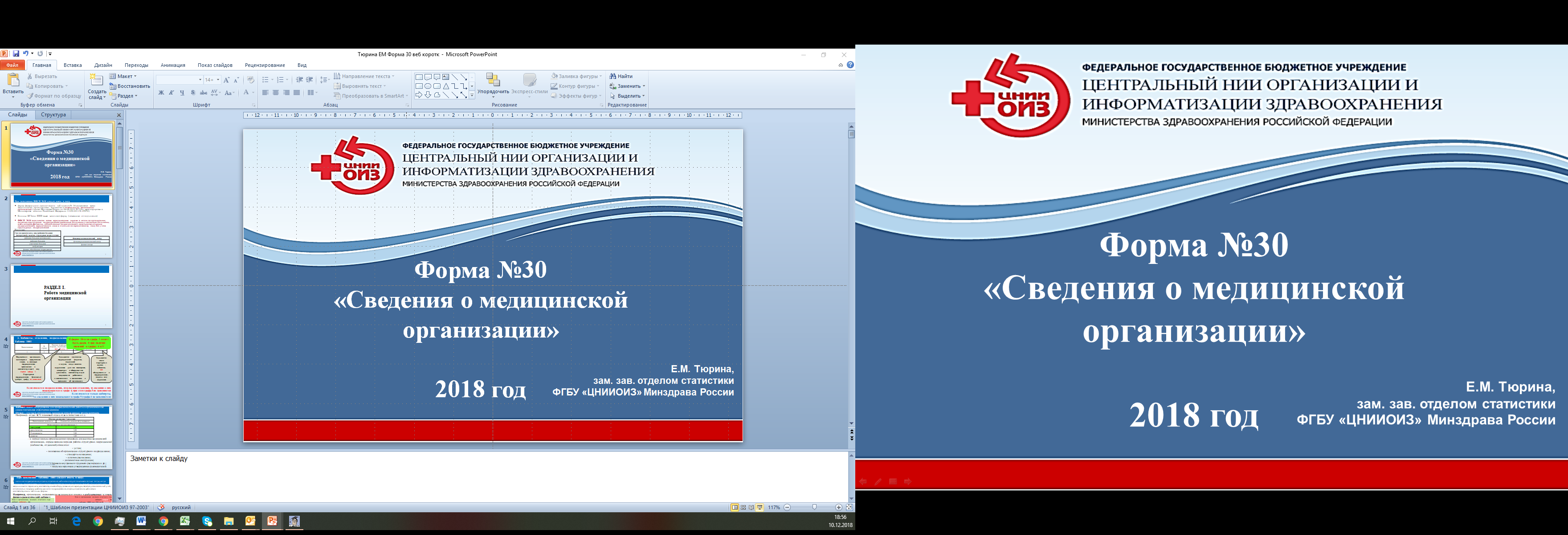 Форма №30«Сведения о медицинской организации»

2018 год
Е.М. Тюрина, 
зам. зав. отделом статистики
 ФГБУ «ЦНИИОИЗ» Минздрава России
При заполнении ФФСН №30 следует иметь в виду:

форма федерального статистического наблюдения № 30 составляется всеми медицинскими организациями, входящими в номенклатуру медицинских организаций (приказ Минздрава России от 06.08.2013 № 529н, зарегистрирован в Министерстве юстиции Российской Федерации 13.09.2013 № 29950) 

Клиники ВУЗов и НИИ также заполняют форму (независимо от подчинения)

ФФСН №30 заполняется всеми юридическими лицами в целом по организации, включая структурные подразделения (районные больницы, участковые больницы, амбулатории, филиалы, обособленные подразделения); каждым структурным подразделением юридического лица и отдельно по юридическому лицу без учета структурных подразделений
Например,
2
РАЗДЕЛ I. 
Работа медицинскойорганизации
3
2. Кабинеты, отделения, подразделения
В форме 30-село графа 3 может быть равна 0 при наличии значений в графах 4 и 5
Таблица 1001
Медицинская организация, являющаяся юридическим лицом, и, имеющая подразделение, проставляет в соответствующей ему строке цифру 1. 

Структурные подразделения (филиалы) данную графу не заполняют
Указывается количество подразделений (отделов, отделений)
в случае, когда имеется:

выделенное для них помещение, 
-аппаратура и оборудование, 
-должности, соответствующих
  медицинских работников

в соответствии с положением и приказами об организации
Указывается число структурных единиц –
кабинетов, 
НЕ объединенных в подразделения, отделы или отделения
Если имеются подразделения, отделы или отделения, то сведения о них показываются в графе 4, при этом графа 5 не заполняется 
Если имеются только кабинеты, 
то сведения о них показывают в графе 5 (графа 4 не заполняется)
4
Кабинет имеет оборудование для профессиональной работы и организован как самостоятельная структурная единица
Отдел – это часть организации, ведающая определенным кругом вопросов.Например, отдел АСУ, плановый отдел, отдел статистики и т.д.
к нормативным организационно-правовым документам медицинской
   организации, определяющим порядок работы структурных подразделений
   (кабинетов,  отделений) относятся:
 - устав;
    - положение об организации структурного подразделения;
    - стандарты оснащения;
    - штатное расписание;
    - должностные инструкции;
    - правила внутреннего трудового распорядка и др.;
    - нагрузка персонала утвержденная руководителем
5
При заполнении таблицы 1001 следует иметь в виду:
наличие подразделения, отдела, отделения, кабинета следует показывать только  тогда, когда штатным расписанием предусмотрены соответствующие должности врачей и (или) среднего медицинского персонала, соответствующее оборудование, аппаратура, ведется установленный учет, отчетность и показана работа данного подразделения, отдела, отделения, кабинета в соответствующих таблицах формы
Например, организация, оказывающая медицинскую помощь в амбулаторных условиях, физиотерапевтический кабинет:
Если в организации на конец отчетного года
 кабинет закрыт, то: 
таблица 1001 стр. 126 гр. 5 РАВНА 0.
При этом не должно быть сведений 
в таблице 1100 строках 108 и(или) 192 по гр. 3, 4, 5, 6, 9, и 10, 
а в таблице 4601 могут быть указаны сведения о числе лиц и
выполненных им процедурах
с начала года до даты закрытия
Если в организации, на конец отчетного года кабинет работает, то: 
в таблице 1001  в стр. 126 в гр. 5 ставим 1. 
При этом должны быть заполнены сведения:
в таблице 1100 строке 108 и(или) стр. 192 по гр. 3, 4, 5, 6, 9, 10 и в таблице 4601
Если в организации на конец отчетного года в кабинете
нет занятых врачебных должностей (врач уволен), средний медперсонал есть, оборудование есть, то:
в таблице 1001 в стр. 126 в гр. 5 ставим 1.
При этом сведения в таблице 1100 будут заполнены  по строке 108 только
в графах 3 и 5 (штатные должности), 
по стр. 192 по гр. 3, 4, 5, 6, 9 и 10; 
а в таблице 4601 будут указаны сведения о числе лиц и
 выполненных им процедурах с начала года
В графе 3 медицинская организация, являющаяся юридическим лицом проставляет в соответствующей
 строке цифру 1.
6
при заполнении таблицы необходимо учесть, что отделения, которые оказывают медицинскую помощь в стационарных условиях, в таблицу не включают.
Исключение – строка 71
не отмечают профильные кабинеты специализированные медицинской
    организации (кожно-венерологические диспансеры –дерматовенерологические
    кабинеты, наркологические диспансеры – наркологические кабинеты, детские
    поликлиники – детские отделения и кабинеты и т.д.)

медицинские организации, оказывающие медицинскую помощь только в амбулаторных условиях, и не имеющие обособленных структурных подразделений, не отмечают соответствующие подразделения (поликлиника - поликлиники, амбулатория – амбулатории и т.д.) 
  
  в обособленных структурных подразделениях наличие кабинета, отделения,
    отдела указывается в соответствии со штатным расписанием (положении о
    работе)
7
Например,
В медицинской организации функционирует физиотерапевтическое отделение, в котором функционируют несколько кабинетов. В положении о работе физиотерапевтического отделения перечень кабинетов определен (утвержден).

Следовательно, в таблице 1001 по строке 124 в графе 4 ставим 1.
Амбулатория не может быть кабинетом, так как это структурное подразделение, оказывающее помощь пациентам в амбулаторных условиях, в том числе на дому 
Следовательно, в таблице 1001 по строке 3 в графе 4 ставим 1
Графа 3 заполняется однократно юридическим лицом
Аналогичная ситуация по таким структурным подразделениям как ФАП (фельдшерско-акушерский пункт), ФП (фельдшерский пункт) и др., которые тоже не могут быть показаны как кабинеты
8
Обратить внимание!  НЕ заполнять!
Строку 13 заполняют только медицинские организации, оказывающие ПМСП
9
Обратить внимание!  НЕ заполнять!
10
В строках с 34 по 34.9.1 (графа 3)
указывается число медицинских
организаций, имеющих
соответствующие лаборатории,
поэтому строка 34 по графе 3
не равна сумме
строк с 34.1, 34.2, 34.3, 34.4 по 34.9
11
к клинико-диагностическим лабораториям нужно относить лаборатории, производящие разные виды исследований (общеклинические, гематологические, цитологические, биохимические, коагулогические, иммунологические, микробиологические) или только некоторые из этих видов.

ЕСЛИ ТОЙ ИЛИ ИНОЙ ЛАБОРАТОРИИ НЕТ В ПЕРЕЧНЕ, 
ЕЕ СЛЕДУЕТ УКАЗЫВАТЬ В СТРОКЕ 34.2 - 
КЛИНИКО-ДИАГНОСТИЧЕСКАЯ

 централизованные лаборатории указывают в том случае, если они созданы приказом вышестоящего органа исполнительной власти в сфере  здравоохранения в качестве централизованных для выполнения определенных видов исследований для нескольких организаций.
12
* Заполнять только в случае, если не входят в состав других отделений, например, физиотерапевтического, восстановительного лечения
13
14
15
Строку 90 заполняют только медицинские организации, оказывающие ПМСП
16
17
Стоматологические поликлиники строки 115 и 115.1 не заполняют
При наличии 
в стоматологической поликлинике отделения/кабинета
 ортопедической стоматологии заполняется строка 143
18
Стоматологические поликлиники строки 115 и 115.1 не заполняют
При наличии 
в стоматологической поликлинике отделения/кабинета
 ортопедической стоматологии заполняется строка 143
3. Передвижные подразделения
Таблица 1003
В таблице 1003 показывают наличие передвижных подразделений (на транспортном средстве) медицинской организации (из таблицы 1001)
В графе 3 отмечают наличие входящих подразделений, отделов, отделений или кабинетов в медицинской организации:
есть – 1, нет – 0
Если такие структуры имеются, то в графе 4 показывают общее число
соответствующих подразделений 
Мобильные медицинские комплексы – это специализированные автомобили-фургоны полностью укомплектованные медицинским оборудованием, мебелью и соответствующим лечебным инвентарем
10. Сведения о санаторно-курортной организации
Таблица 1080
Таблицу заполняют санаторно-курортные медицинские организации, находящиеся в подчинении
Минздрава России
ОИВ субъекта Российской Федерации
Муниципальные МО
Деятельность этих
организаций
указывается в таблице 3150
Родовспоможение на дому
Таблица 2400
Строку 10 заполняют медицинские организации, вакцинирующие детей, родившихся на дому
Таблица 2510 «Профилактические осмотры и диспансеризация, проведенные медицинской организацией»*
ВНИМАНИЕ!
Проверить арифметику!!!
* - включая сведения таблицы 2516
Целевые осмотры на туберкулез
ВНИМАНИЕ! МЕЖФОРМЕННЫЙ КОНТРОЛЬ
с Формой №30-село, Формой  №33
Таблица 2512
Сведения включаются
только 1 раз в году по основному методу
Строка 1
больше (равна)
сумме строк 2 + 3
Сумма строк 1.1 + 1.2 + 1.3
равна
сумме строк 4 + 5 + 6
разницу - пояснить
Целевые осмотры на онкопатологию
Таблица 2514
В данной таблице, указываются только целевые осмотры
Строка 1 может быть больше суммы строк 2+3
Обязательные предварительные и периодические осмотры, проведенные медицинской организацией
из таблицы 2510
Таблица 2516
Строка 1 может быть больше суммы строк 2+3
Разницу - пояснить
Состоит инвалидов на учете в медицинской организации
Таблица 2610
Численность инвалидов, состоящих на учете в медицинской организации, показываются по состоянию на конец отчетного года
Численность детей-инвалидов, указанная в по строке 1 должна быть равна сведениям, указанным в ф. №19 «Сведения о детях-инвалидах»
Хирургическая работа медицинской организации в амбулаторных условиях и в условиях дневного стационара
Таблица 2800
Графа 3 должна быть больше графы 4, графы 7
Графа 3 должна быть равна сумме граф 5+6
Строка 9 может быть больше суммы строк 10+11 за счет операций на лимфатических сосудах
Хирургическая работа медицинской организации в амбулаторных условиях и в условиях дневного стационара
Таблица 2801
Количество оперативных вмешательств
на 1 пациента
сверить с табл. 5126
 проверить наличие гистероскопов
РАЗДЕЛ IV. ДЕЯТЕЛЬНОСТЬ                       МЕДИЦИНСКОЙ                       ОРГАНИЗАЦИИ ПО ОКАЗАНИЮ                       МЕДИЦИНСКОЙ ПОМОЩИ В                       СТАЦИОНАРНЫХ УСЛОВИЯХ
Коечный фонд санаторно-курортной организации (подразделения) и его использование
Таблица 3150
Разницу пояснить
31
Транфузионная помощь
Таблица 3200
ВАЖНО!
ОБЪЕМ ТРАНСФУЗИОННЫХ СРЕДСТВ УКАЗЫВАЕТСЯ В ЛИТРАХ
НЕ ПУТАТЬ С ДОЗАМИ
Обратить внимание на показатели  -  
объем на одно переливание и на одного пациента,
 а также число переливаний на одного пациента
РАЗДЕЛ V. РАБОТА                       ЛЕЧЕБНО-ВСПОМОГАТЕЛЬНЫХ                       ОТДЕЛЕНИЙ (КАБИНЕТОВ)
Деятельность радиотерапевтического отделения
 (кабинета лучевой терапии)
Таблица 4201
Строка 1 должна быть равна сумме строк 1.1+1.2+1.3+1.4
Строка 1 должна быть равна сумме строк 2+3+4+5+6
Строка 2 должна быть равна сумме строк 2.1+2.2
Строка 2.1 должна быть равна сумме строк 2.1.1+2.1.2+2.1.3
Если приведенные выше условия не выполняются, то необходимо пояснение
Строки со 2 по 6 должны быть согласованы с данными по аппаратам лучевой терапии (табл. 5118)
Деятельность радиотерапевтического отделения
 (кабинета лучевой терапии)
Таблица 4201
В строке 7 отражаются сведения о числе пациентов, получивших комплексное лечение лучевую терапию 
+ ГБО
+ гипертермия
+ электронакцепторные соединения
+ цитостатики
+ магнитотерапия

строка 7 <= cтрока 1
РАЗДЕЛ VI. РАБОТА                       ДИАГНОСТИЧЕСКИХ                       ОТДЕЛЕНИЙ (КАБИНЕТОВ)
36
При заполнении раздела VI «Работа диагностических отделений (кабинетов)» ФФСН №30 следует иметь в виду
Таблицы данного раздела заполняют в медицинских организациях, имеющих соответствующие диагностические службы. Включаются сведения об исследованиях, проведенных только в отделениях (кабинетах) данной медицинской организации

Не включаются сведения об анализах и исследованиях, проведенных в других организациях, пациентам, обслуживаемым данной организацией

Если диагностические отделения данной организации оказывают помощь не только своим пациентам, но и пациентам, направленным другими организациями, в сведения о работе диагностического отделения включается весь объем проведенной работы, независимо от того, каким пациентам была оказана помощь
1. Рентгенодиагностические исследования
(без профилактических исследований)
Таблица 5100
Включаются рентгенологические диагностические исследования за исключением: профилактических (таб. 5114), интервенционных (таб. 5111) и компьютерно-томографических исследований (таб. 5113)
Строка 1 должна быть равна сумме строк 1.1+1.2+1.3+1.4
Графа 3 больше суммы граф 11+12 за счет исследований, выполненных пациентам, получавшим медицинскую помощь в стационарных условиях
С любым типом контрастного вещества
Рентгенодиагностические исследования
(без профилактических исследований)
ВНИМАНИЕ!!!!!
Без контрастирования рентгенографии брюшной полости делают при подозрении
на кишечную непроходимость;
на перфорацию полого органа
на наличие инородного тела
Таблица 5100
Стр 1.2>= стр 1.2.1 + стр 1.2.2
Стр 1.3> стр 1.3.1 + стр 1.3.2
Стр 1.4>= стр 1.4.1 + стр 1.4.2 + стр 1.4.3
Таблица заполняется на основании учетных форм №050/у и №039-5/у, утвержденных Приказом №1030  от 04.10.1980
Рентгенодиагностические исследования
(без профилактических исследований)
Таблица 5100
При наличии данных в выделенных ячейках необходимо предоставлять пояснительную записку
40
Рентгенологическое исследование пациенту может состоять из просвечивания, одной или нескольких рентгенограмм, флюорограмм, может состоять из каждого способа в отдельности или в сочетании их друг с другом. В связи с этим, числа, показываемые в графах 4-9 по соответствующим строкам в сумме, могут превышать числа в графе 3, но не могут быть меньше их.

Примечание: 
для всех видов цифровой рентгенографии одним снимком считается однократная или серийная экспозиция, выполненная  в одной проекции, независимо от формы последующего сохранения изображения (электронный носитель, мультиформатная пленка, бумажная копия и др.) 
При рентгеновской компьютерной или магнитно-резонансной томографии учитывается только число исследований в соответствии с утвержденным перечнем лучевых методов исследования
«Рентгенхирургия, рентгеноэндоваскулярные диагностика и лечение»в отделениях рентгенхирургии табл. 1001 стр. 108 и отделениях (кабинетах) рентгенэндоваскулярной диагностики и лечения табл. 1001  стр. 63
Таблица 5111
42
3. Компьютерная томография
Таблица 5113
В таблицу  5113 по строкам 1-13 включаются сведения о выполненных компьютерно-томографических исследованиях 

В графах 4 и 5 указываются исследования с контрастированием

В графе 6  указываются исследования, выполненные в поликлинике
Строка 1 равна сумме строк 2-13
Сумма граф 4 + 5 + 6 может быть больше или равна графе 3
4. Рентгенологические профилактические (скрининговые) обследования
Таблица 5114
Строки 2 – 4 заполняются из строки 1
Строка 5 заполняется из строки 1
Графа 3 должна быть больше суммы граф 4+5 за счет исследований, выполненных пациентам трудоспособного возраста
В строке 3 указываются сведения о цифровых флюорограммах и рентгенограммах, выполненных на цифровых аппаратах, в том числе передвижных
В таблице указываются сведения о  рентгенологических профилактических  исследованиях, выполненных в медицинских организациях, включая сведения о исследованиях, проведенных передвижными установками
5. Ультразвуковые исследования
Таблица 5115
В число УЗИ брюшной полости (строка 07) входят: исследования гепатобилиарной системы (печени, желчного пузыря, поджелудочной железы),  селезенки, полых органов (пищевода, желудка, кишечника)
В строке УЗИ головного мозга (строка 19) приводятся данные по нейросонографии, эхоэнцефалографии 
в М-режиме.
Все исследования сосудов
следует показывать в строке 2
К прочим УЗ-исследованиям (строка 24) относятся исследования лимфоузлов, наружных половых органов мужчин, слюнных желез
5. Ультразвуковые исследования
Таблица 5115
Графа 7 должна быть меньше или равна графе 6
При наличии данных необходимо предоставить пояснения
8. Магнитно-резонансные томографии
Таблица 5119
Графа 3 больше суммы граф 5 + 6 за счет исследований, выполненных пациентам, получавших медицинскую помощь в стационарных условиях
Строка 1 должна быть равна сумме строк со 2 по 11
Магнитно-резонансное исследование может состоять из отдельных процедур, и включать в себя изучение одной или нескольких анатомических областей (органов). Одна процедура представляет собой однократное сканирование одной анатомической области (органа), например, малого таза, головного мозга, грудного отдела позвоночника и др. Сканирование двух и более анатомических областей (органов) учитывается в графах 3-6 как два и более самостоятельных исследования. При использовании внутривенного контрастирования проведенное магнитно-резонансное исследование учитывается в соответствующей строке графы 3 (всего) и в графе 4 (из них с внутривенным контрастированием)
9. Деятельность лаборатории радиоизотопной диагностики
Таблица 5120
Строка 1 графа 8 = строка 1 графа 3 – строка 1.1 графа 3
строка 1.1 графа 8 = 0
Строка 1 равна сумме строк с 1.1 по 1.9 по всем графам
Графа 3 равна графе 8 по строкам с 1.2 по 1.9
Таблица 5122
(5122)                                                                                                                                                                                                              Код по ОКЕИ: человек  792; единица  642
 
 Число диагностических исследований с применением радиофармацевтических лекарственных препаратов, всего 1 ____________, из них: при злокачественных
новообразованиях 1.1 _________, при болезнях системы кровообращения 1.2 __________;  
число лиц, пролеченных с  применением радиофармацевтических лекарственных препаратов  2 _____________ , 
число лиц, пролеченных с применением лучевой терапии 3 _________;
число проведенных курсов лечения, всего 4 ___________.
11. Деятельность дистанционно-диагностических кабинетов
Таблица 5124
Число проведенных ЭКГ исследований 1._________
Должно быть равно сведениям, указанным в таблице 5402   «Методы функциональной диагностики» в строке 3 графе 3
Деятельность эндоскопических отделений (кабинетов)
Таблица 5125
Строка 8 больше или равна сумме строк 9 и 10 по всем графам
К графе 10 (прочие) можно отнести: лапароскопии, цистоскопии, ларингоскопии, уретроскопии, гистероскопии и т.д.
При наличии данных необходимо предоставить пояснения
51
Аппараты и оборудование эндоскопических отделений (кабинетов)
Таблица 5126
При наличии данных необходимо предоставить пояснения
Графа 3 равна сумме граф 6+7+8 по всем строкам
Графы 4 и 5 (каждая отдельно) меньше или равны графе 3 по всем строкам
Строка 1 больше или равна сумме строк 1.1+1.2+1.3 по всем графам
Строка 2 больше или равна сумме строк 2.1+2.2 по всем графам
В т. 5125  графы со 4 по 10 должны быть согласованы с данными по аппаратам
Сведения о наличии аппаратов и оборудования указываются по состоянию на 31.12 отчетного года
52
14. Деятельность кабинетов функциональной диагностики
Таблица 5401
Графа 3 может быть больше суммы граф 4+5 за счет исследований, выполненных пациентам, получавших медицинскую помощь в стационарных условиях
Числу исследований (строка 07) соответствует графа 3 журнала регистрации без перевода в условные единицы, т.е. учету подлежит весь метод исследования
Таблица заполняется  на основании сведений, указанных в журнале регистрации исследований, выполненных в отделении (кабинете) функциональной диагностики (ф. 157/у-93 приказ МЗ России от 30.11.93 № 283)

При обследовании одного пациента одномоментно (при одном обращении) несколькими различными методами функциональной диагностики с выдачей отдельных врачебных заключений по каждому методу каждое исследование регистрируется под новым порядковым номером с заполнением всех граф журнала и включается в соответствующие таблицы отчета.
15. Методы функциональной диагностики
Таблица 5402
Красным цветом выделены строки, в которых есть расшифровка «ДРУГИЕ методы исследований»
поэтому по строкам 7, 9 и 10 таблицы 5401 количество  исследований должно строго совпадать данными из таблицы 5402
Данные совпадают
таблица 5401	таблица 5402
Строка 7		Строка 1+4+5+6+7+8+9+11+13
Строка 9		Строки 21+23+24+25+29+30+31
Строка 10	Строки 32+33+34
Допустимы расхождения
таблица 5401	таблица 5402
Строка 8		Строки 14, 16, 17, 19
16. Оснащение аппаратурой и оборудованием
Таблица 5404
При наличии данных необходимо предоставить пояснение
Описывается аппаратурное оснащение из числа единиц оборудования, состоящих на балансе медицинской организации на 31 декабря отчетного года
8-495-611-53-56
TyurinaEM@mednet.ru
Благодарю за внимание !